RUPA DASAR 2D
Pertemuan 14 dan 15
elements of design
shape
shape is a perceived form that is illuminated 
by enclosed line , a color and value 
changes which is defined by an outer edge
Geometric shape
Organic shape
shape
geometric shape
precise shapes  that can be
described using mathematical formulas
basic form
geometric shape
geometric shape
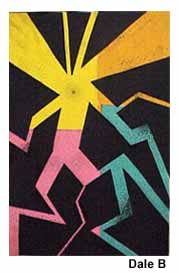 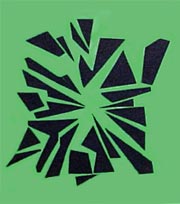 shape
Organic shape
this is a free form shape
most of these shapes come from nature
Shape Metamorphosis
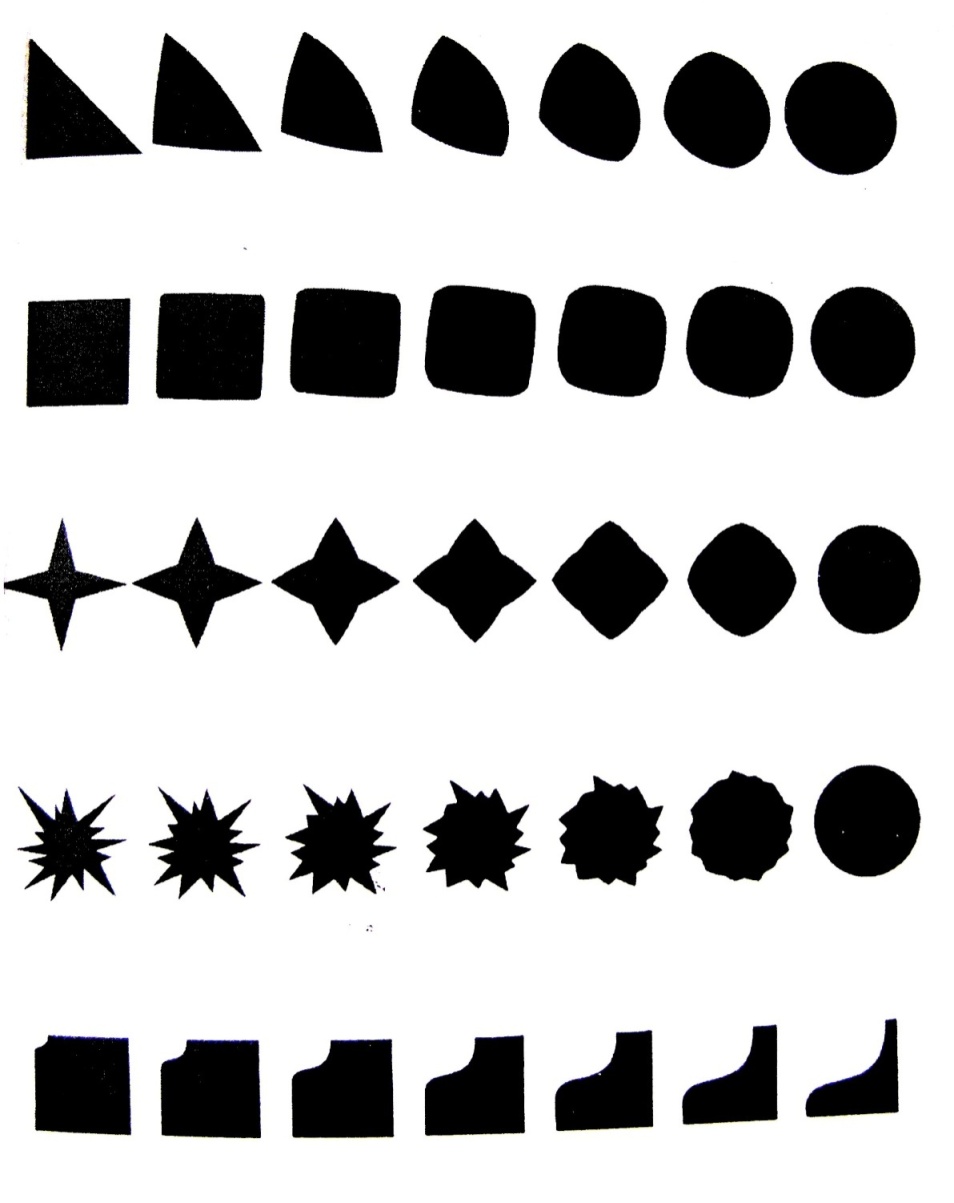 Merupakan tingkatan perubahan raut pada 2 bidang yang kontras (blend effect)

Susunan dengan raut bidang yang sama mengesankan monoton, resmi, statis, rapi dan membosankan.

Susunan dengan raut bidang yang berdekatan mengesankan harmonis, terdapat dinamika dan nyaman dilihat.

Susunan dengan raut bidang yang berjauhan mengesankan kontras, keras dan tajam, namun jika kreatif dalam menyusun maka dapat menimbulkan kesan kuat dan dinamis.
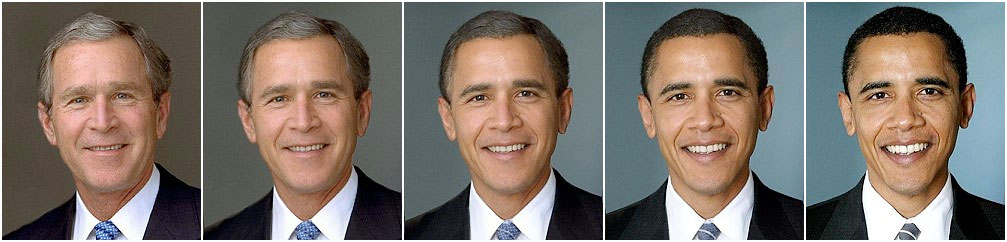 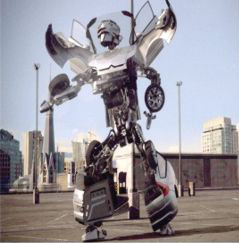 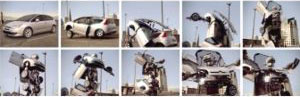 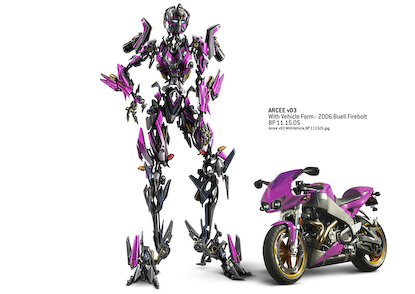 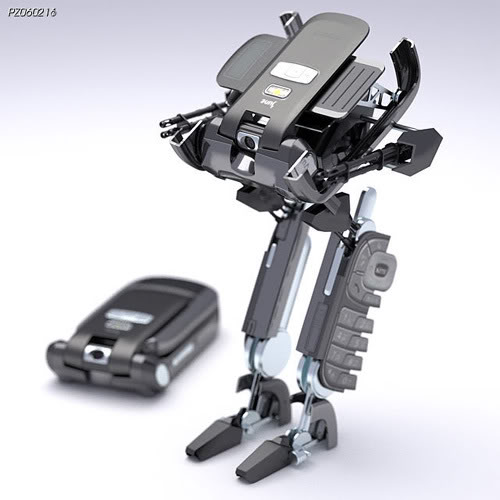 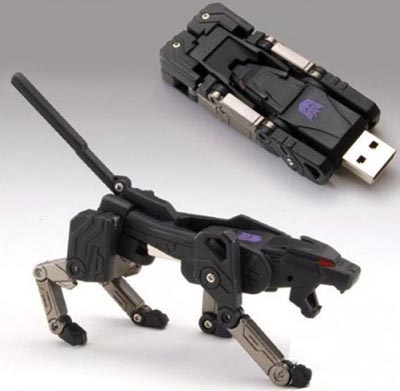 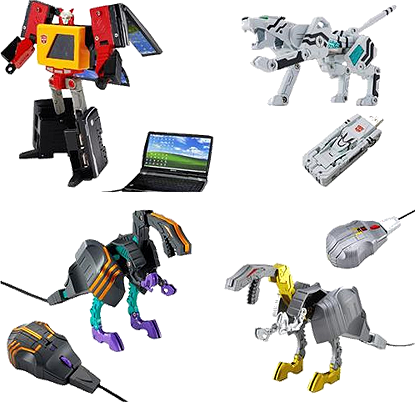 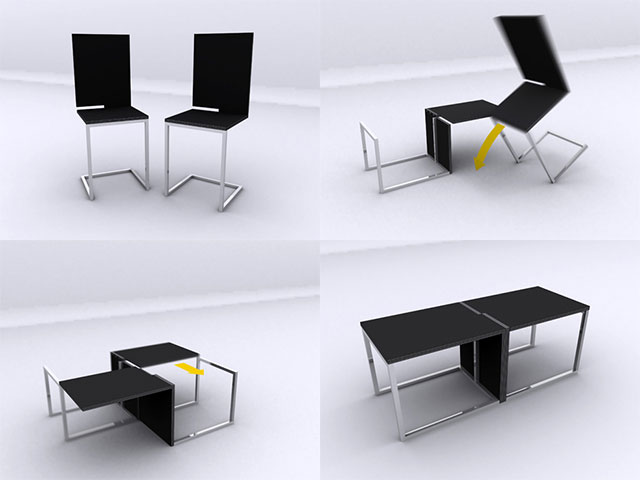 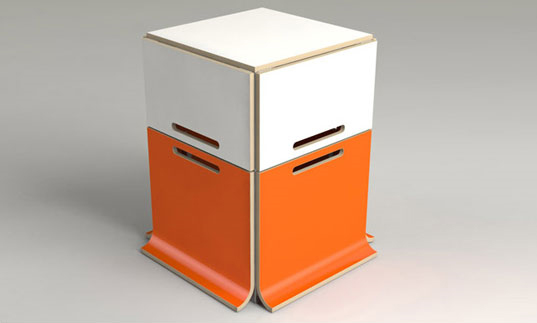 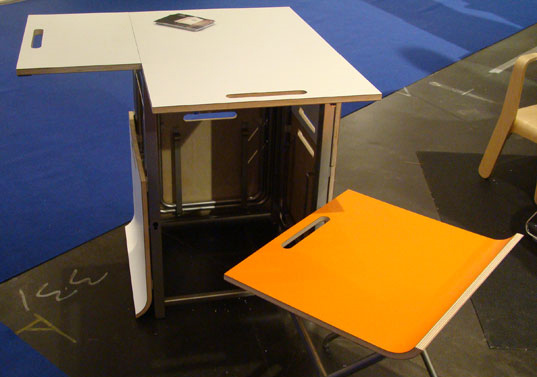 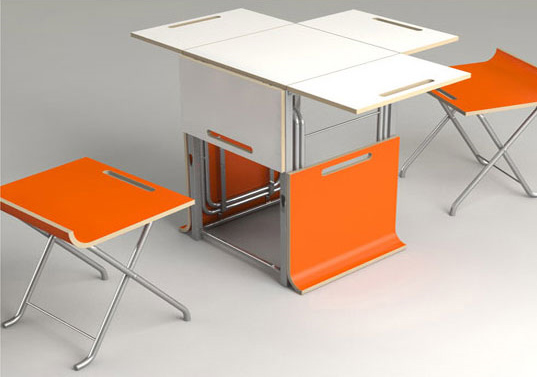 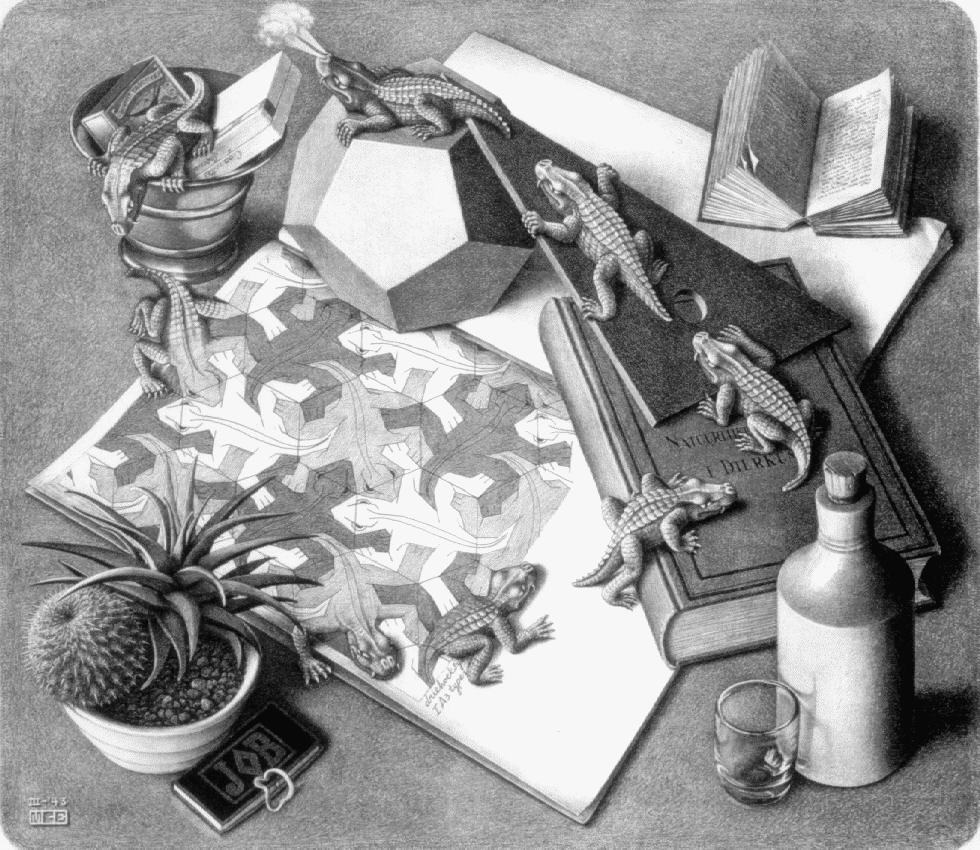 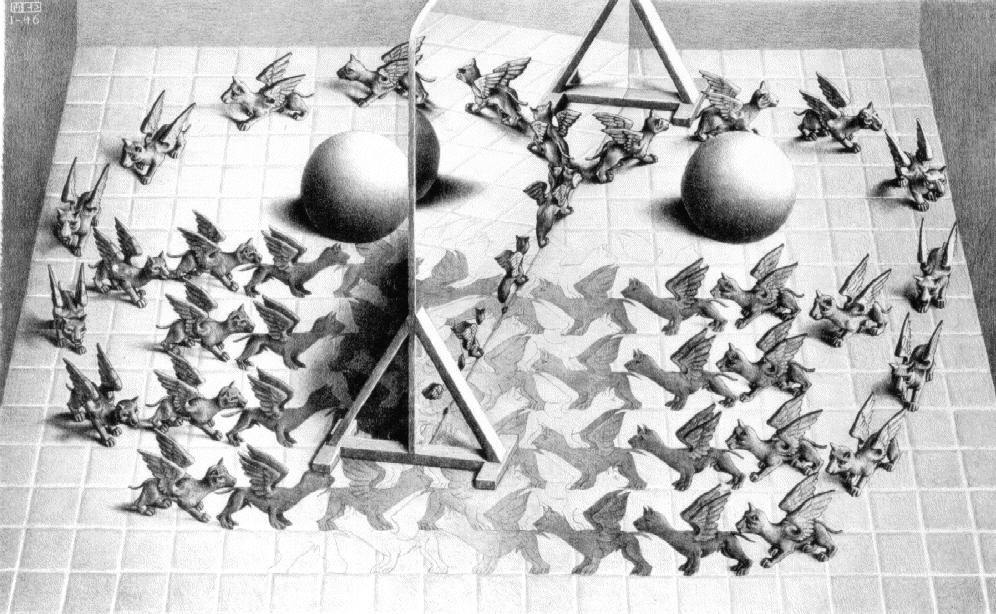 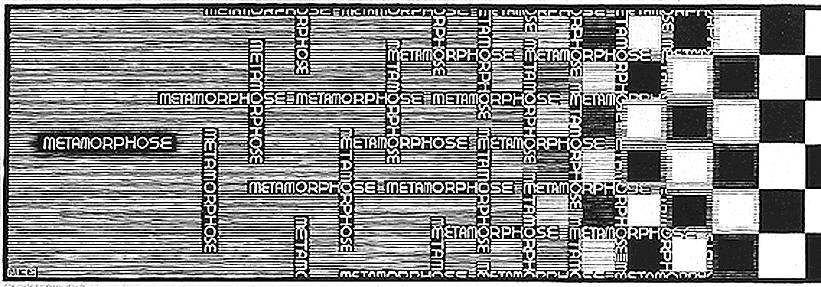 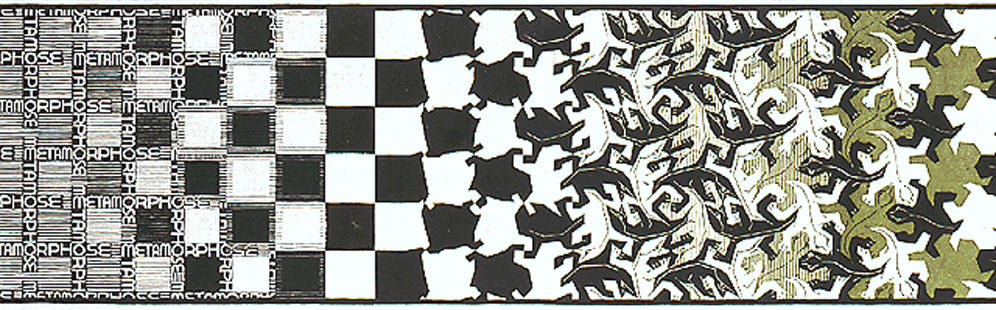 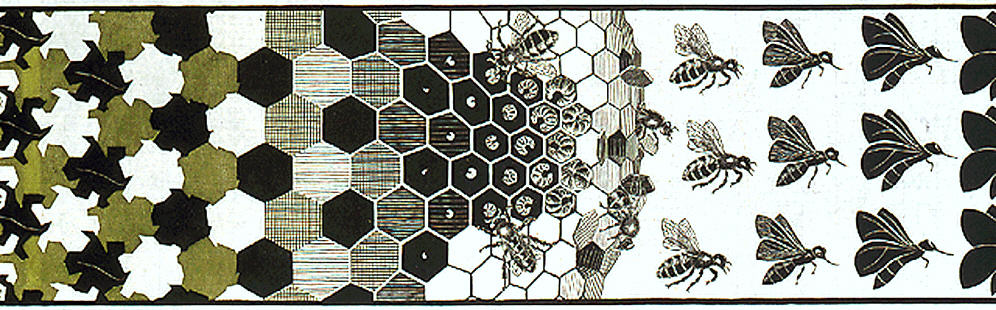 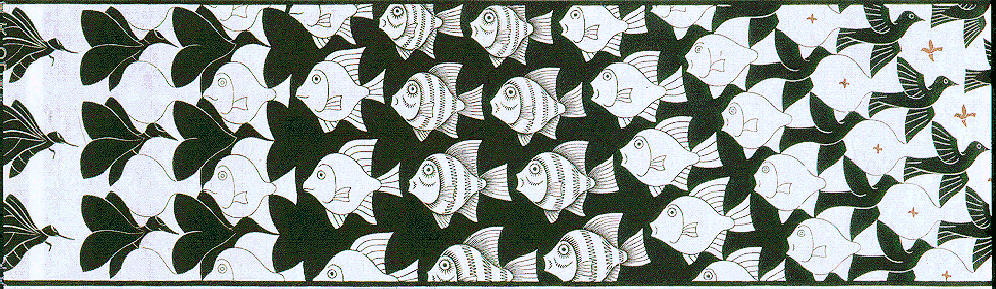 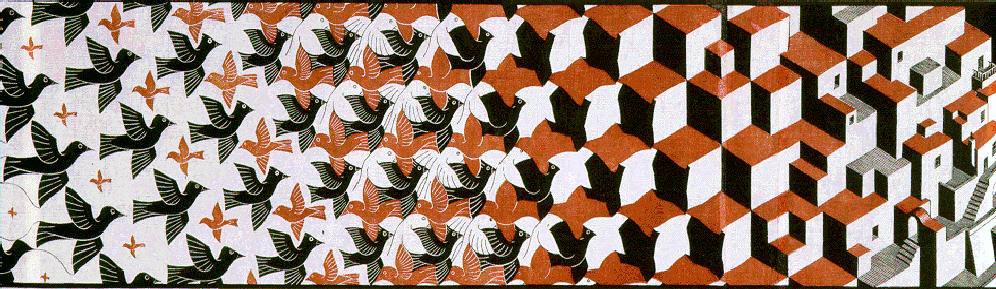 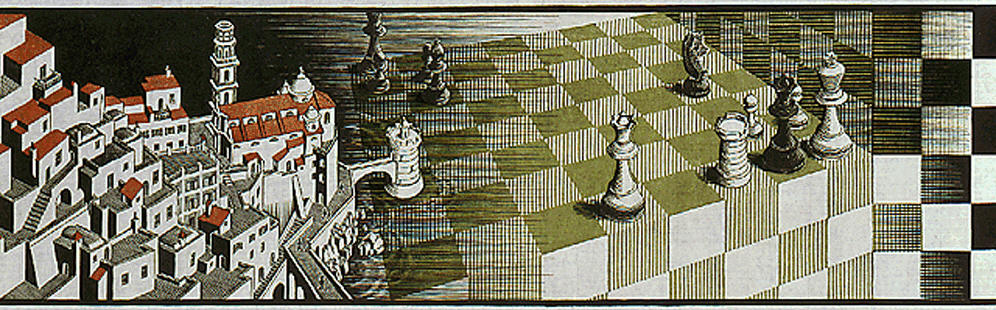 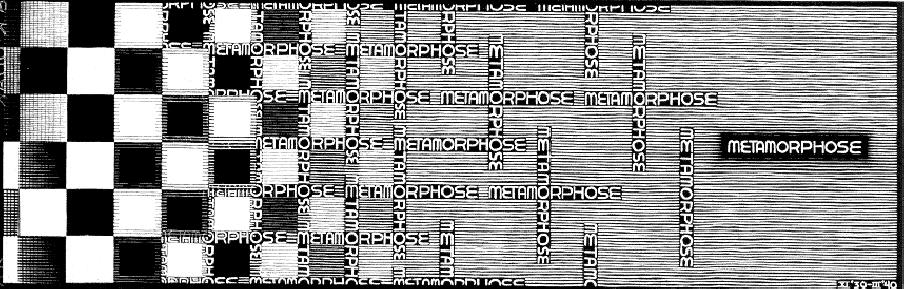 PROJEK
BUATLAH 6 LANGKAH METAMORFOSIS  BIDANG DARI BENTUK GEOMETRIS KE BENTUK ORGANIK .
    
   JUMLAH METAMORFOSIS ADALAH 4 KELOMPOK YANG BERBEDA JENIS BIDANG.

   GUNAKAN JENIS WARNA TEMPERATUR